Система организации ученического самоуправленияв контексте Российского движения школьников(секция «Детское движение»)
ученица 10 А класса МБОУ СОШ №151
Петухова Ирина
Цель: Изучение системы самоуправления для дальнейшего внедрения в школьной практике.Задачи: 1.  Классифицировать ошибки и затруднения, создающие проблемы при создании ученического самоуправления, а также выявить причины их возникновения и определить пути их преодоления.2.  Обозначить функции педагогов общеобразовательной организации по развитию ученического самоуправления.3.  Рассмотреть комплекс условий для реализации педагогической системы организации ученического самоуправления в общеобразовательной школе.4.  Определить эффективность функционирования системы организации ученического самоуправления в МБОУ СОШ №151 г.Новосибирска.
Глава I. Теоретические основы организации школьного самоуправления 1.1.   Проблемы организации ученического самоуправления  Группы ошибок:1 Группа ошибок: Связанные с пониманием сути ученического самоуправления.2 Группа ошибок: Связанные с качеством модели самоуправления.3 Группа ошибок: Связанные с функционированием ученического самоуправления.4 Группа ошибок : Связанные с отношением к ученическому самоуправлению.5 Группа ошибок: Связанные с педагогическими стереотипами.
1.2   Система организации ученического самоуправления в школе
1.3. Условия реализации системы организации ученического самоуправления
Условия развития ученического самоуправления:
Кадровые условия: 
       Возможность профессионального роста педагогов в сфере самоуправления.
Программно-методические условия:
       Цели и задачи программно-методических документов должны отражать общую стратегию развития, основные принципы деятельности, главные содержательные линии работы по развитию ученического самоуправления. 
Социально-психологические условия:
        Данная воспитательная программа не сможет быть введена насильно или искусственно. Недопустимо отношение к данному виду педагогической деятельности как к «второсортной».
Глава II. Эффективность функционирования системы ученического самоуправления в МБОУ СОШ №151 г.Новосибирска2.1. Организация и функционирование деятельности ученического самоуправления
Основные этапы проведения мониторинга развития ученического самоуправления в МБОУ СОШ №151:
 I этап - сентябрь 2015г. (диагностический) - изучение общественного мнения о реализуемой модели ученического самоуправления и пути её разработки; диагностирование внутришкольного пространства отношений.
II этап – октябрь 2015 г. (проектный) - разработка (совершенствование) модели самоуправления с учётом предложений членов школьного коллектива;
III этап – ноябрь 2015 г. (этап поддержки) - утверждение, оценка переработанной модели и формирование на её основе органов ученического самоуправления;
IV этап – декабрь 2015 г. (практический) - подготовка актива к реализации и совершенствованию переработанной модели ученического самоуправления в школе.
V этап – январь 2016 г. (обобщающий) - обработка и интерпретация данных; соотношение результатов реализации программы с поставленными целями и задачами; представление результатов на конференции.
2.2. Методические сопровождение организации ученического самоуправления  в школе
Основные документы:
«Закон об образовании в Российской Федерации» 
Устав МБОУ СОШ №151 г. Новосибирска
Положение об ученическом самоуправлении МБОУ СОШ №151 г. Новосибирска
Модель ученического самоуправления МБОУСОШ №151 г. Новосибирска
Паспорт ученического самоуправления МБОУ СОШ №151 «Форсайт»
Положение о Совете профилактики  МБОУ СОШ №151 г. Новосибирска
Структура органов самоуправления МБОУ СОШ №151 г. Новосибирска
Структура ученического самоуправления
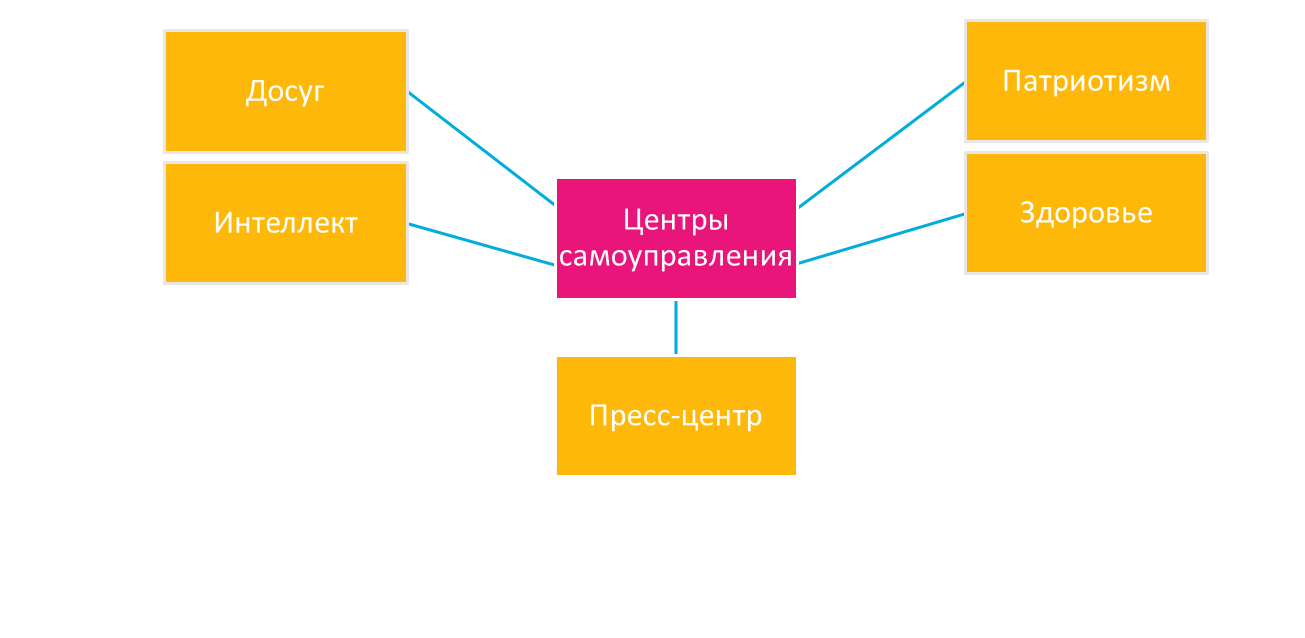 Центр Интеллект
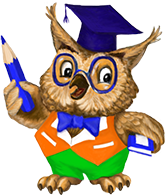 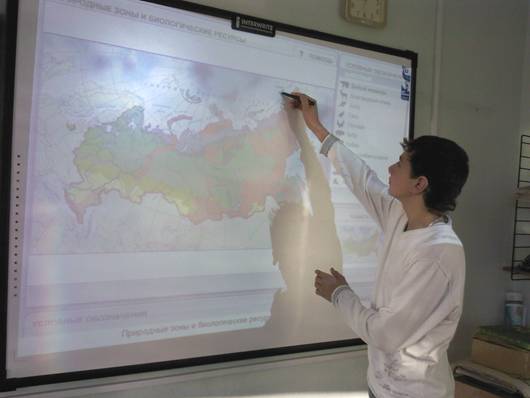 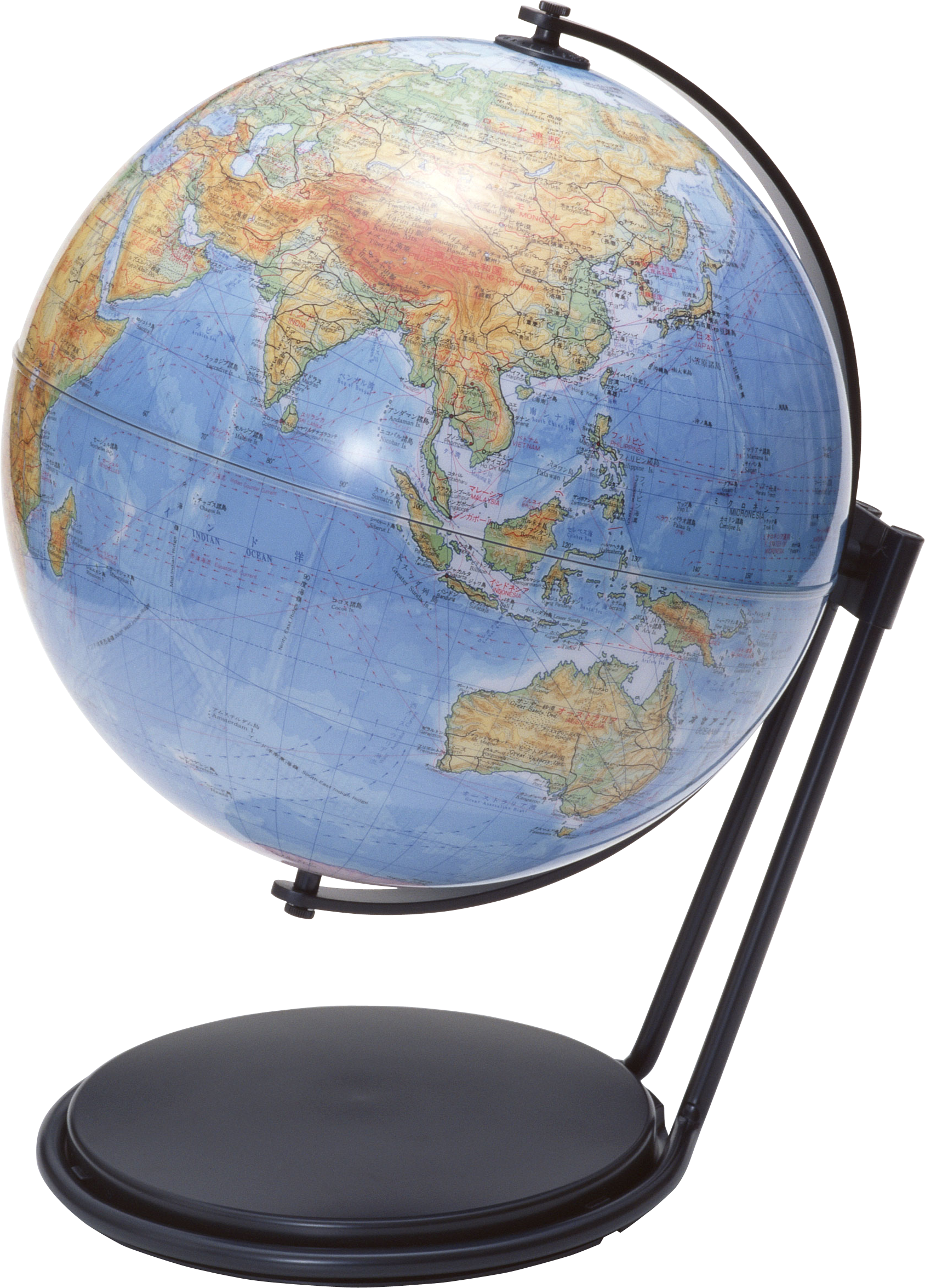 Центр Здоровье
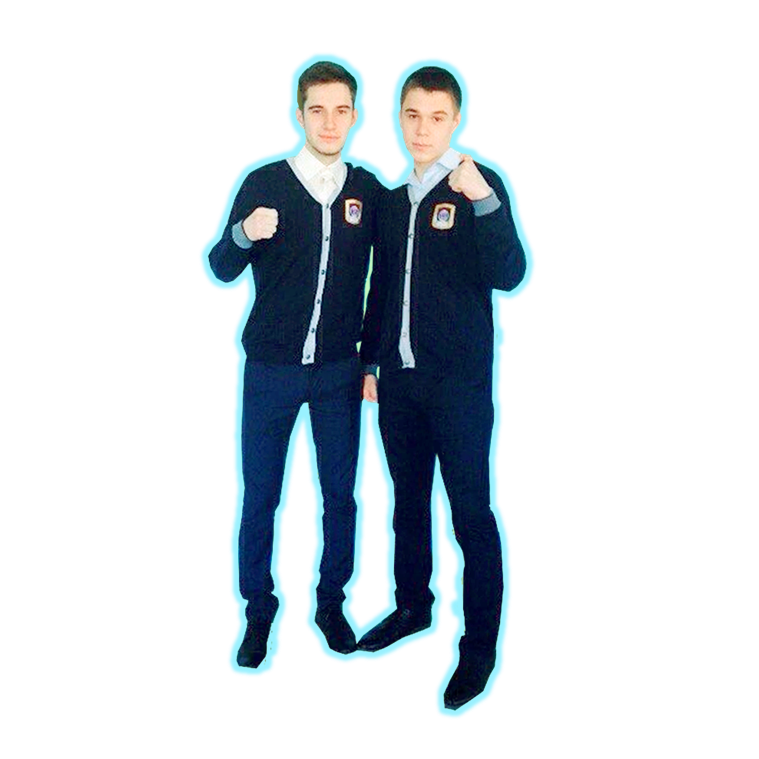 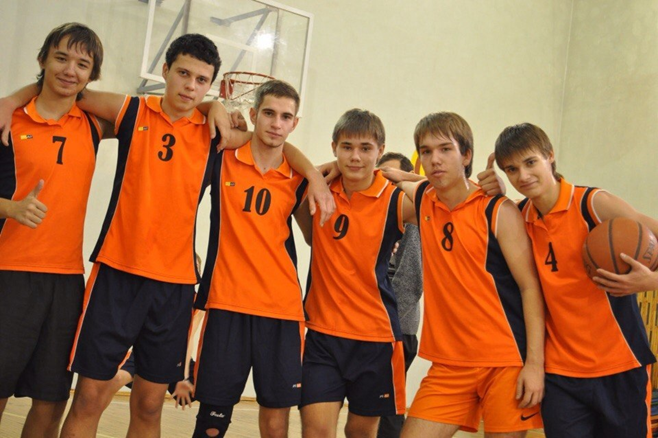 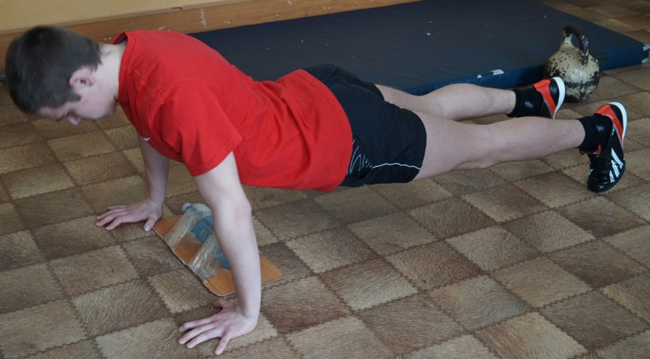 Пресс-центр
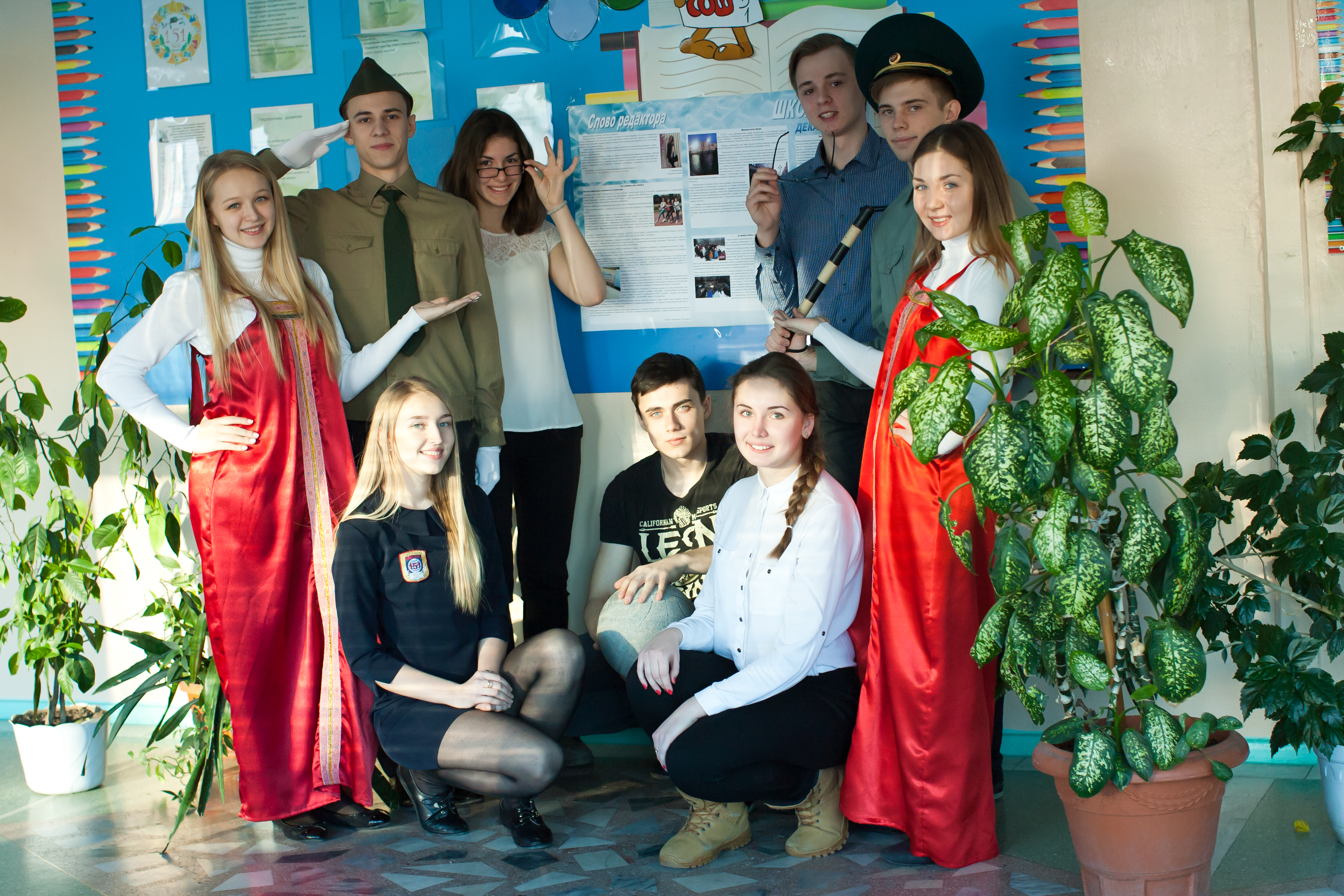 Центр Досуга
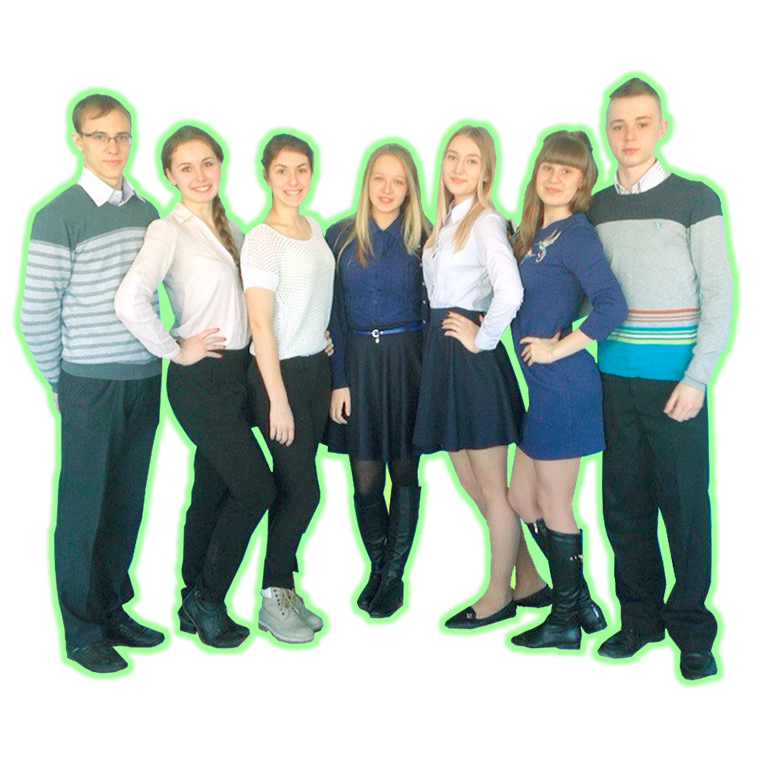 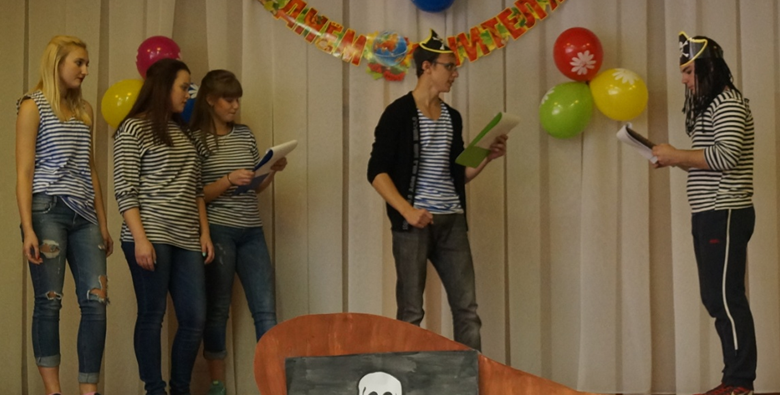 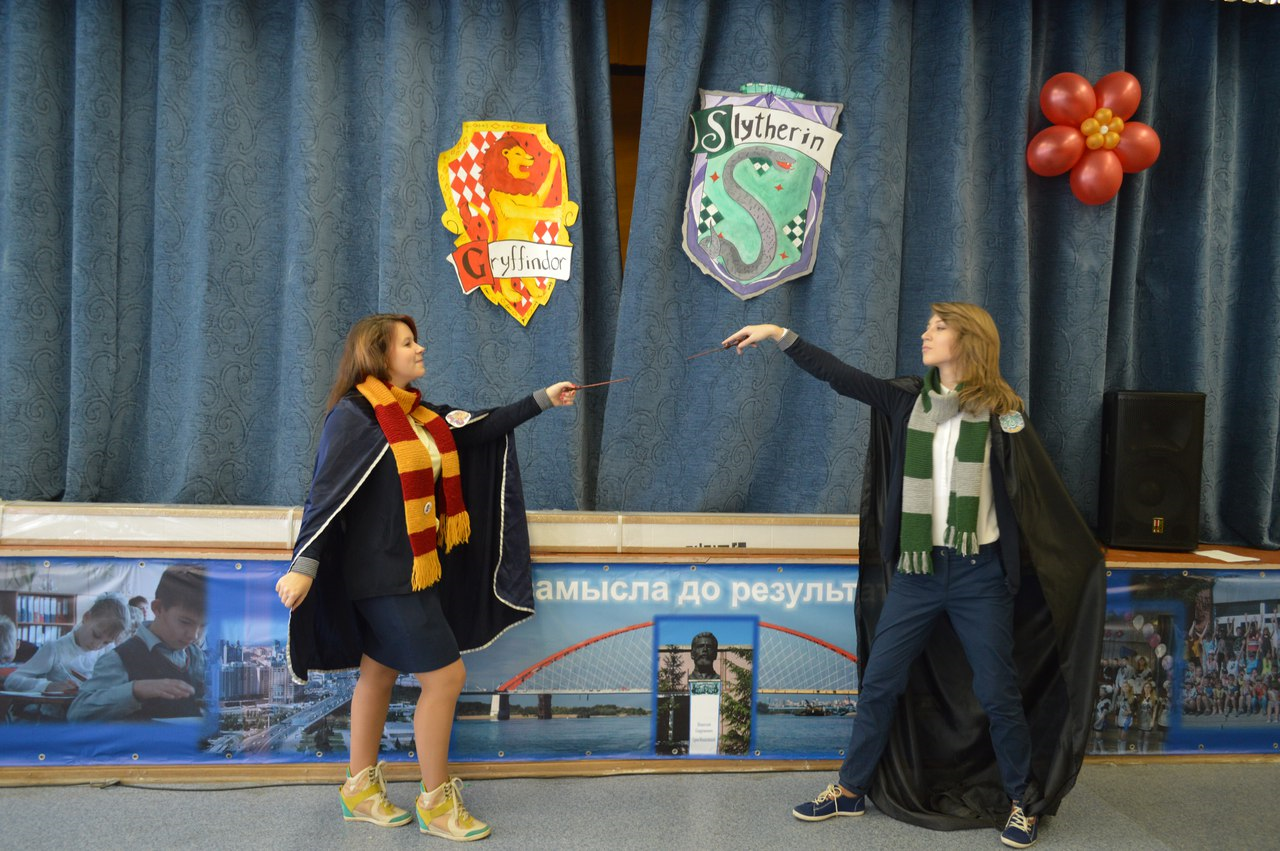 Центр Патриотизм
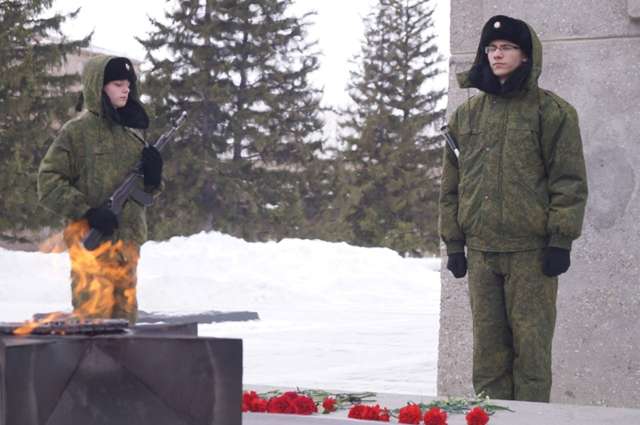 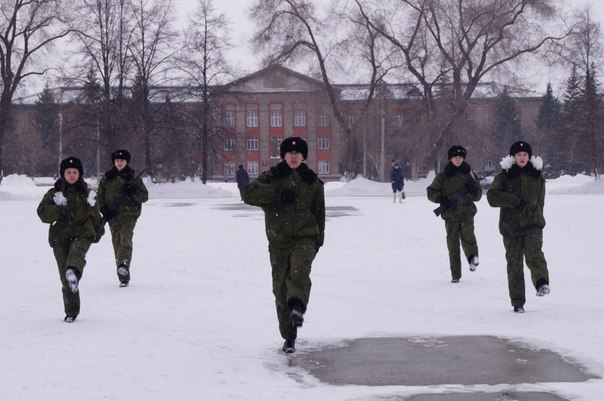 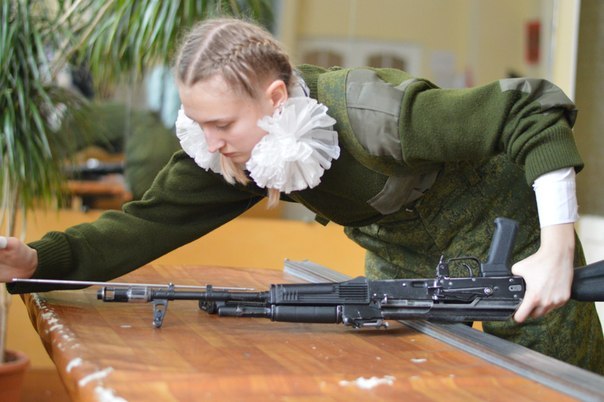 Спасибо за внимание!